Федеральное государственное бюджетное образовательное учреждение высшего образования«Красноярский государственный медицинский университет имени профессора В.Ф. Войно-Ясенецкого» Министерства здравоохранения Российской ФедерацииКафедра лучевой диагностики ИПО
Визуализация эндометрия: физиологические изменения и заболеванияЧасть 1
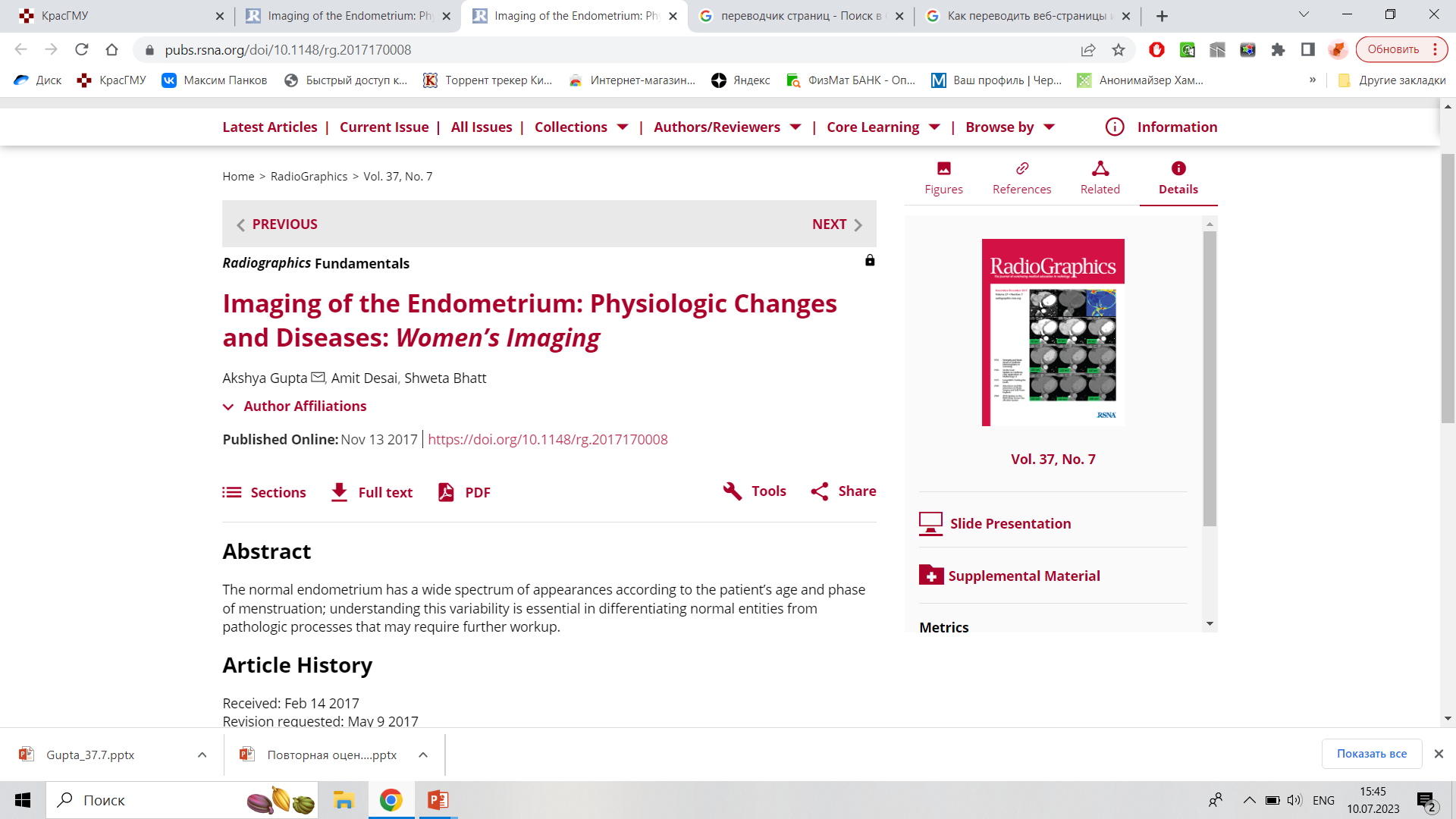 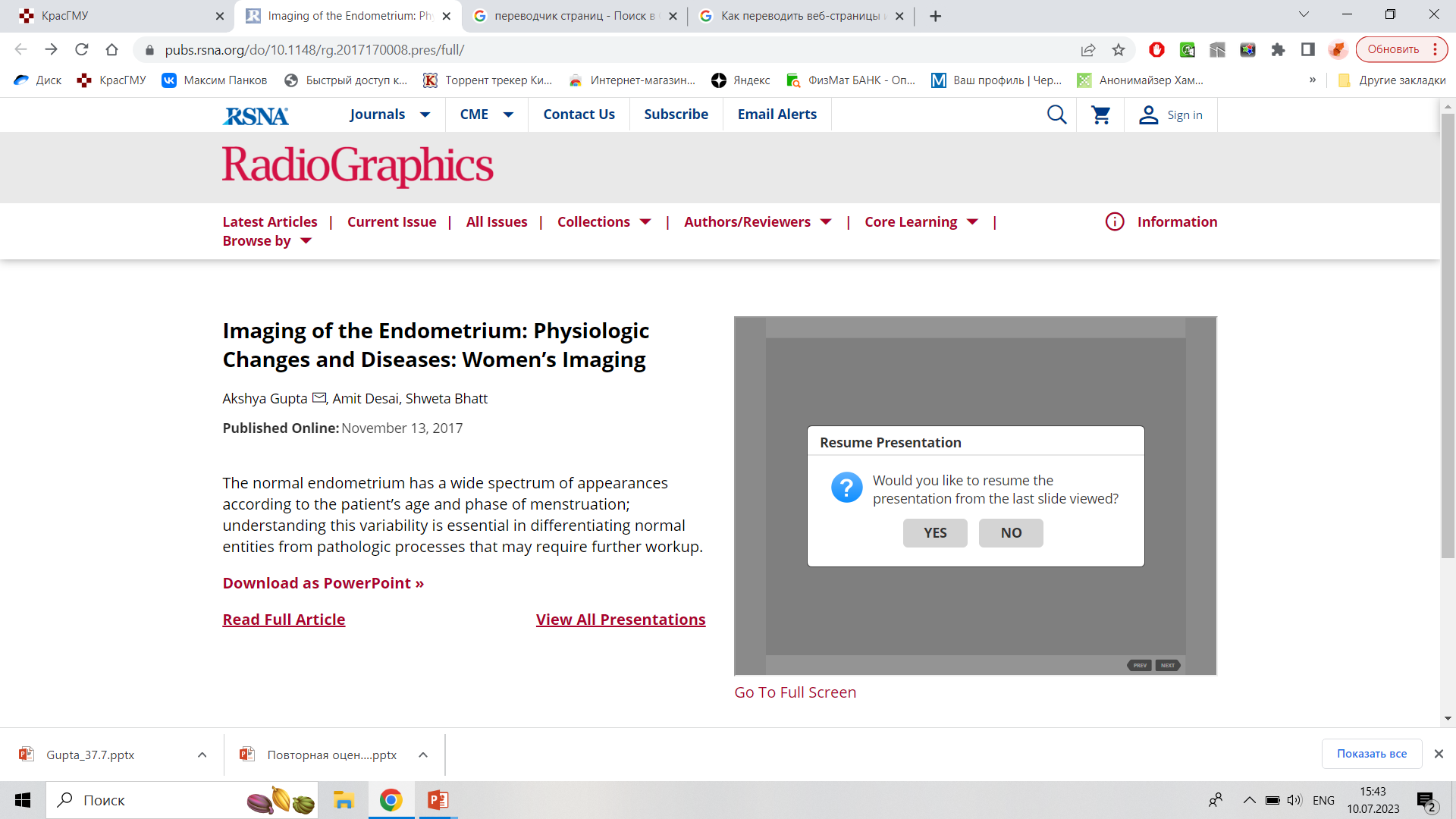 Выполнила: 
Ординатор 2года обучения 
Специальности УЗД
Панкова Маргарита Юрьевна
г. Красноярск, 2023
Введение
Трансвагинальное ультразвуковое исследование (ТВУЗИ) –  			    первичный метод визуализации при оценке эндометрия.
В зависимости от возраста пациентки, фазы  цикла и клинической    картины визуализация эндометрия различна.
ТВУЗИ помогает сформировать план лечения пациентки. 
Необходимость проведения соногистерографии, КТ или МРТ часто   определяется по результатам УЗИ.
Рассматриваемые темы:

Визуализация эндометрия в норме в препубертатный и пубертатный период
Визуализация эндометрия в норме в пременопаузе и в постменопаузе
Патологические состояния с вовлечением эндометрия в пре- и в постменопаузе
Цели
Рассмотреть физиологические изменения эндометрия.
Оценить визуализацию эндометрия в норме в пременопаузе и в       постменопаузе.
Описать доброкачественные и неопластические заболевания 		    эндометрия с акцентом на их ультразвуковые признаки.
Ознакомиться с рекомендациями Общества лучевой диагностики	     (УЗД)  у пациенток с кровотечением в постменопаузе
Эндометрий (норма) – ювенильный период
Неонатальный период
Препубертатный период
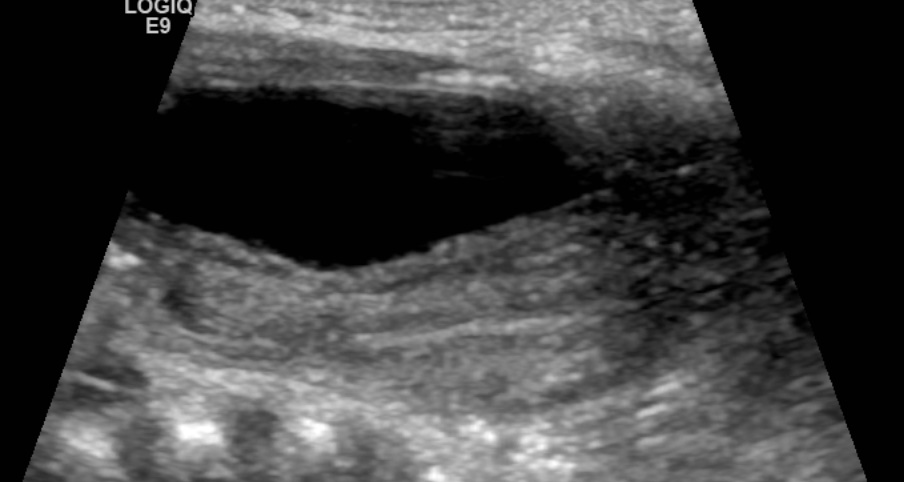 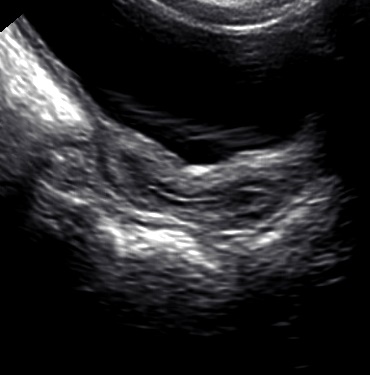 ТАУЗИ, В-режим, сагиттальное сканирование: выраженный неонатальный эндометрий. 
Может быть жидкость в полости матки и цервикальном канале
ТВУЗИ, В-режим, сагиттальное сканирование: 
тонкая гиперэхогенная линия
[Speaker Notes: сагиттальное]
Эндометрий (норма) - менструальный цикл
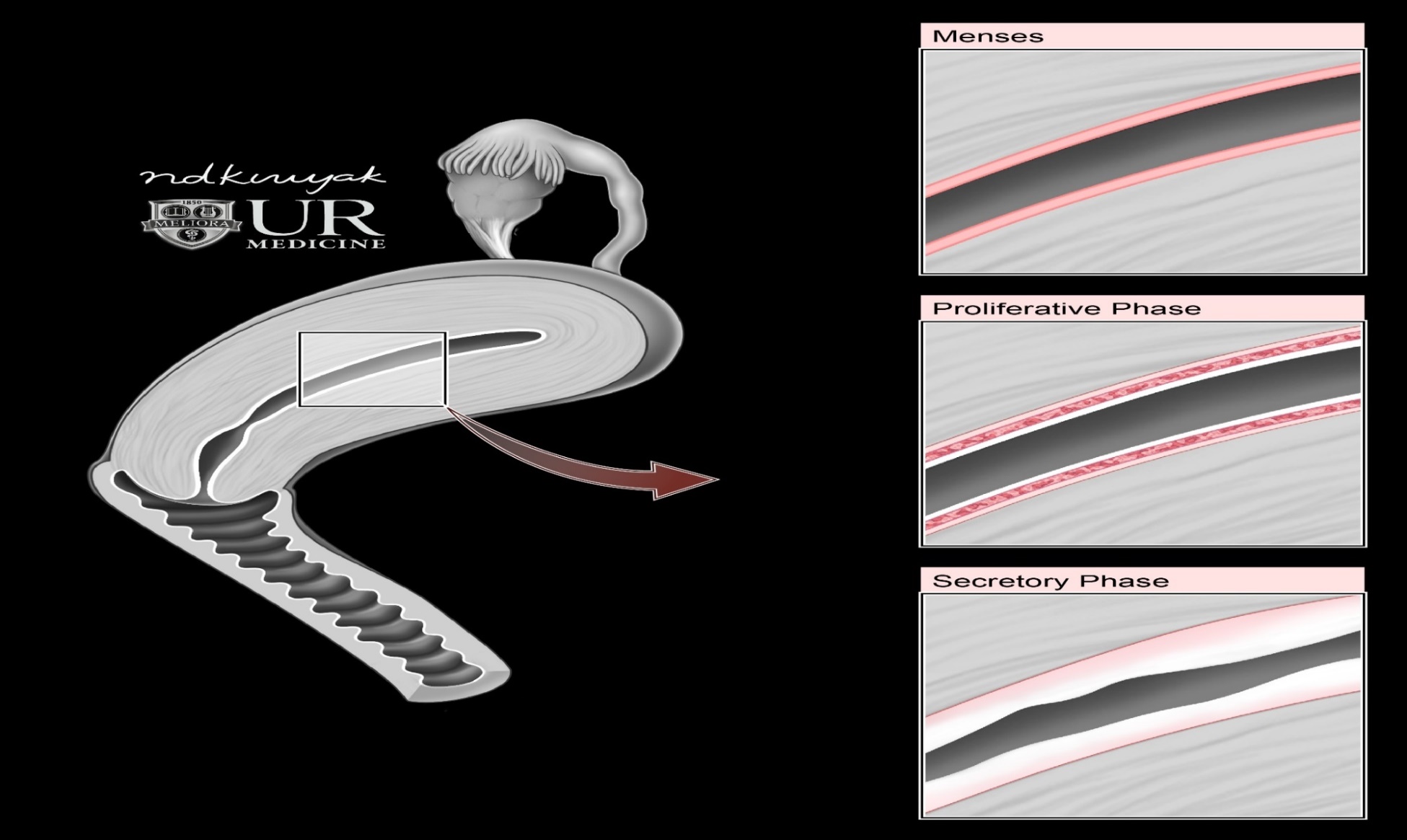 C
D
B
A
Эндометрий состоит из двух отдельных слоев:
A: Эндометрий
B: Миометрий
C: Яичник
D: Фаллопиевы трубы
Базальный слой - прилегающий к миометрию. Нижняя треть эндометрия. После потери функционального слоя во время менструации базальный слой регенерирует эндометрий для следующего цикла. 
	Функциональный слой: покрывает базальный слой,  реагирует на гормональную стимуляцию во время МЦ  для подготовки к имплантации. Место пролиферации, секреции и отторжения эндометрия во время менструаций при отсутствии беременности
        
(Изображение предоставлено Nadezhda D. Kiriyak, BFA, University of Rochester, Rochester, NY)
Эндометрий (норма) - менструальный цикл
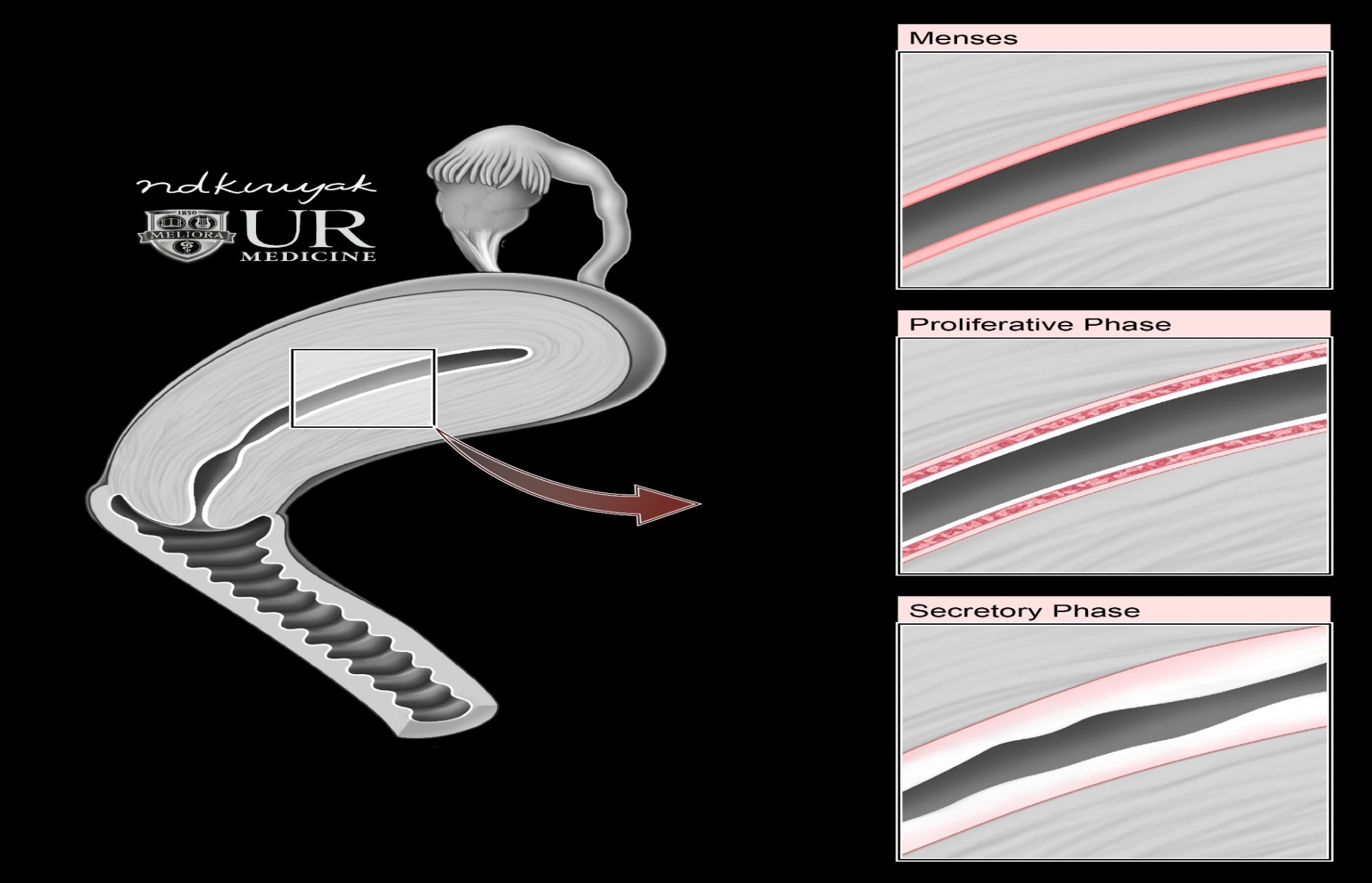 C
D
B
A
Эндометрий состоит из двух отдельных слоев:
A: Эндометрий
B: Миометрий
C: Яичник
D: Фаллопиевы трубы
Базальный слой - прилегающий к миометрию. Нижняя треть эндометрия. После потери функционального слоя во время менструации базальный слой регенерирует эндометрий для следующего цикла. 
	Функциональный слой: покрывает базальный слой,  реагирует на гормональную стимуляцию во время МЦ  для подготовки к имплантации. Место пролиферации, секреции и отторжения эндометрия во время менструаций при отсутствии беременности
        
(Изображение предоставлено Nadezhda D. Kiriyak, BFA, University of Rochester, Rochester, NY)
Менструальное кровотечение (фаза десквамации)
Эндометрий (норма) - менструальный цикл
ТВУЗИ, В-режим, сагиттальное сканирование
Эндометрий претерпевает изменения в течение МЦ в ответ на гормональную стимуляцию.
Фаза регенерации: эндометрий визуализируется как линия повышенной эхогенности, диаметром от 1 до 4 мм в течение 1-4 дней цикла. 
В этот период эндометрий самый тонкий
Секреторная фаза
Ранняя пролиферативная фаза
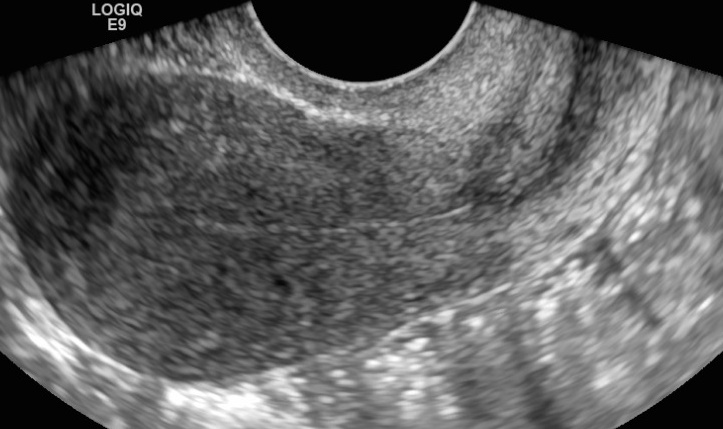 Поздняя пролиферативная фаза
Эндометрий (норма) - менструальный цикл
ТВУЗИ, В-режим, сагиттальное сканирование
Ранняя пролиферативная фаза:
повышенная секреция эстрадиола в течение 5–13 дней ->  пролиферация базального слоя.
Утолщенный гиперэхогенный  эндометрий  линейной структуры
N толщина эндометрия: от 3 до 6 мм
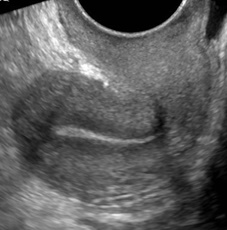 Поздняя пролиферативная фаза: 
появление многослойности (14–16 день МЦ).
Гипоэхогенный функциональный слой, гиперэхогенный базальный слой.
Тонкая центральная линия повышенной эхогенности разделяет два слоя эндометрия.
N толщинa эндометрия: менее 11 мм
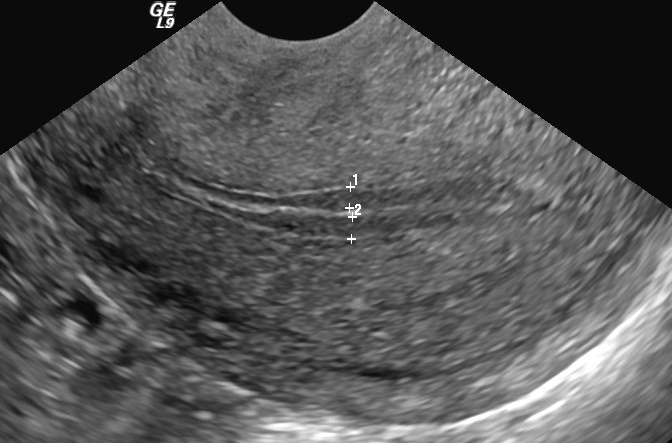 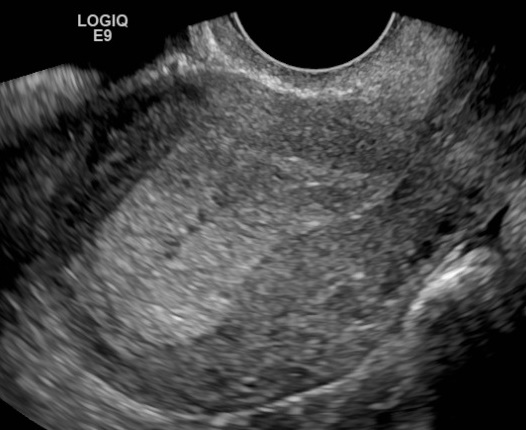 Секреторная фаза:
усиление отека стромы, увеличение желез  за счет слизи и гликогена (17–28 день МЦ).

Утолщенный эндометрий .
N толщинa эндометрия: до 20 мм
Эндометрий (норма) – постменопаузальный период
ТВУЗИ, В-режим, сагиттальное сканирование
Эндометрий равномерно тонкий, до 5 мм. 

Гипоэстрогения –> атрофия функционального слоя, остается тонкий базальный слой.

Базальный слой визуализируется в виде тонкой полосы повышенной эхогенности
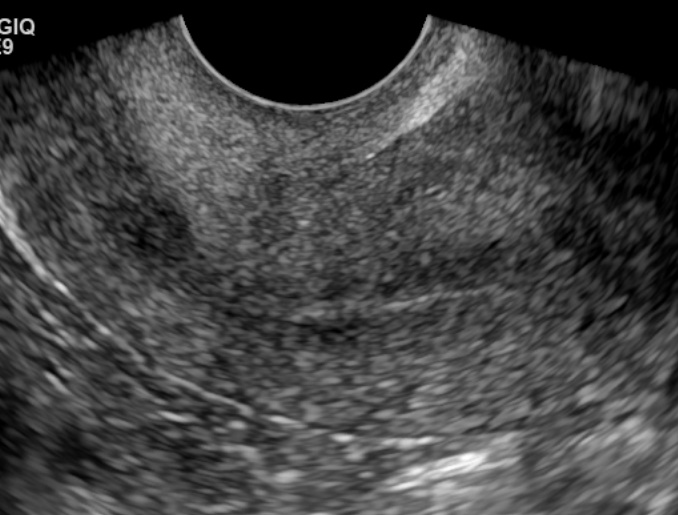 Измерение толщины эндометрия 
ТВУЗИ, В-режим, сагиттальное сканирование
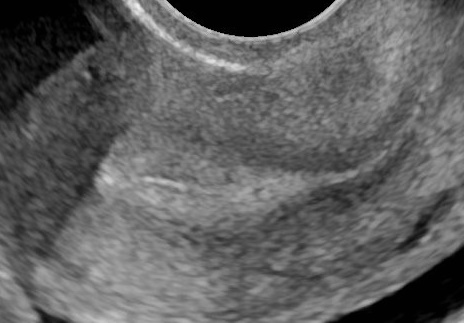 Измерение толщины эндометрия проводится в строго сагиттальном срезе с одновременной визуализацией цервикального канала.  
Эндометрий должен располагаться перпендикулярно датчику (под углом 90)
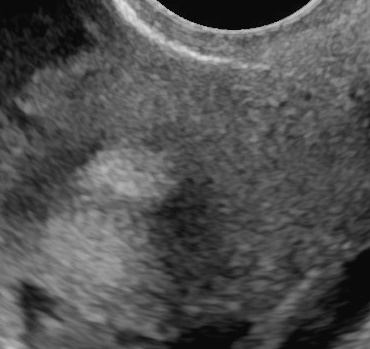 Измерение в косой плоскости приводит к неточным значениям толщины эндометрия. Здесь из-за косого сечения визуализация эндометрия в нижнем маточном сегменте ограничена
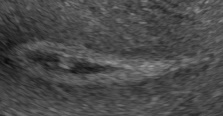 Наличие жидкости в полости матки не должно быть включено в измерение. 
В данной ситуации следует сложить два отдельных измерения для каждого слоя эндометрия, чтобы определить суммарную толщину
Полип эндометрия
Гиперпластический рост эндометриальных желез и стромы
Могут быть на ножке или плоскостные (с широким основанием)
Большинство бессимптомны, но могут являться причиной кровотечения у женщин в пременопаузе и в постменопаузе
Тамоксифен часто приводит к гиперпластическим процессам
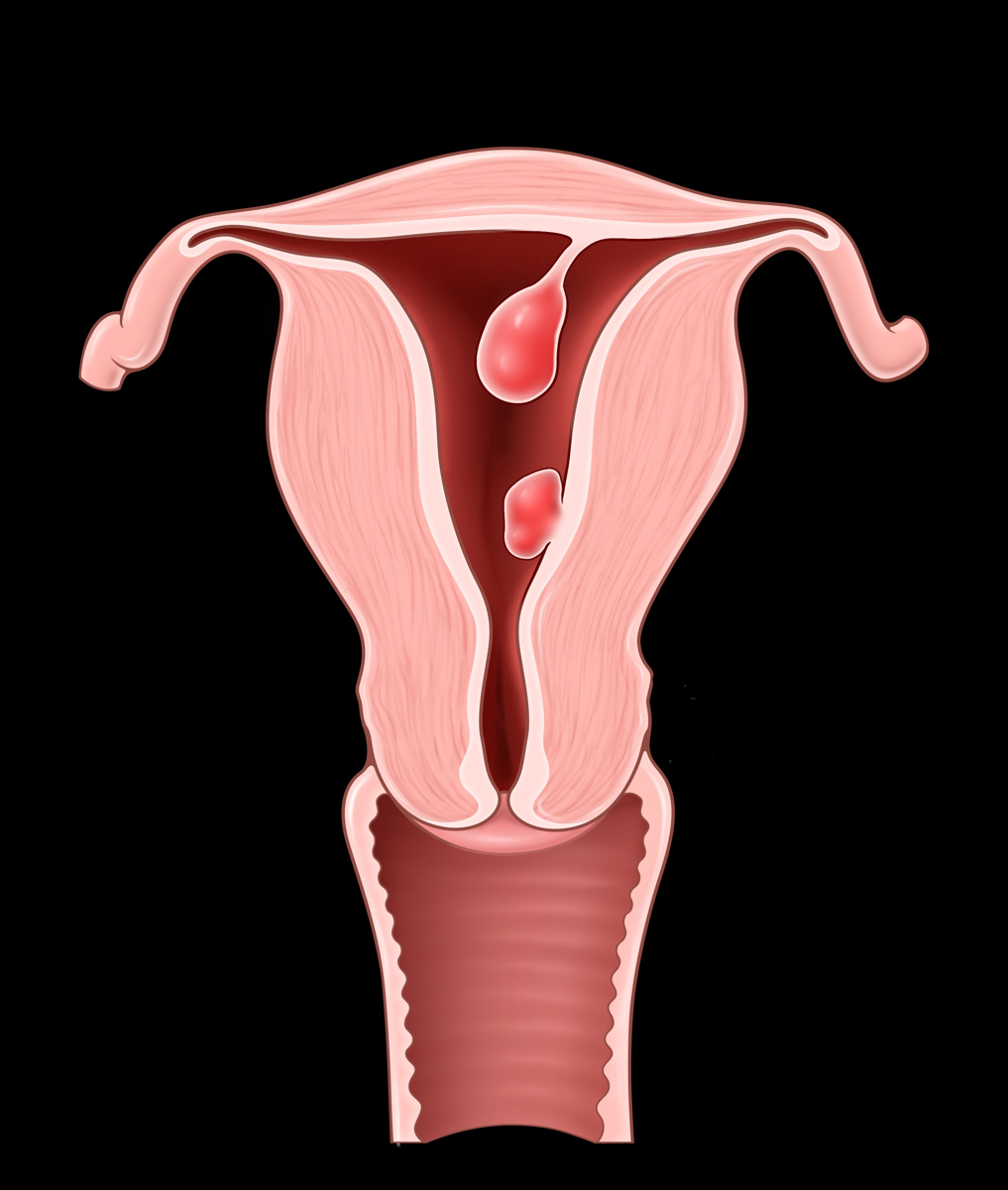 Полип на ножке
Дифференциальная диагностика:

Подслизистая миома — миоматозный узел округлой формы, крупнее. Имеет перинодулярный кровоток.
Эндометриальная карцинома - раннюю стадию трудно дифференцировать, на более поздних - может наблюдаться инвазия опухоли в миометрий или некроз миометрия
Плоскостной
 полип
Миометрий
Эндометрий
(Изображение предоставлено Nadezhda D. Kiriyak, BFA, University of Rochester, Rochester, NY)
Полип эндометрия
ТВУЗИ, В-режим, поперечное сканирование
А: Утолщение эндометрия
В: Очаговые кистозные изменения
Соногистерография позволяет дифференцировать полип с кистозными изменениями от гиперплазии эндометрия с кистозными изменениями.

Размер полипов: от небольших (очаговых) до диффузного утолщения эндометрия, охватывающего всю полость матки
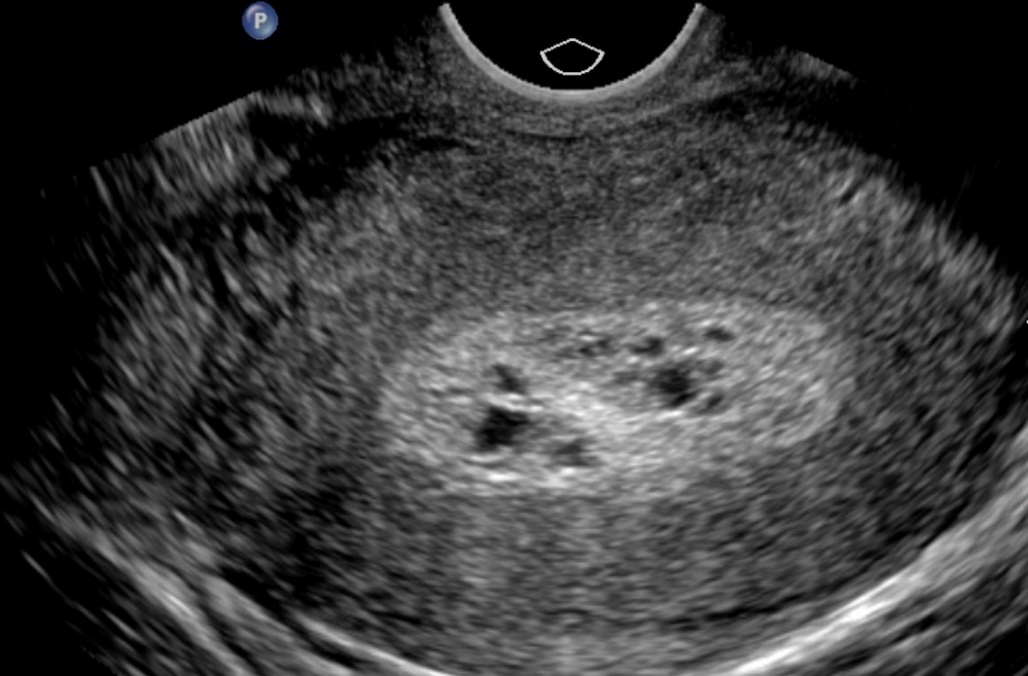 А
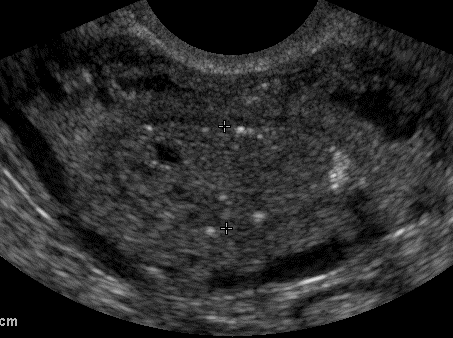 В
Полип эндометрия
ТВУЗИ, режим ЦДК, сагиттальное сканирование
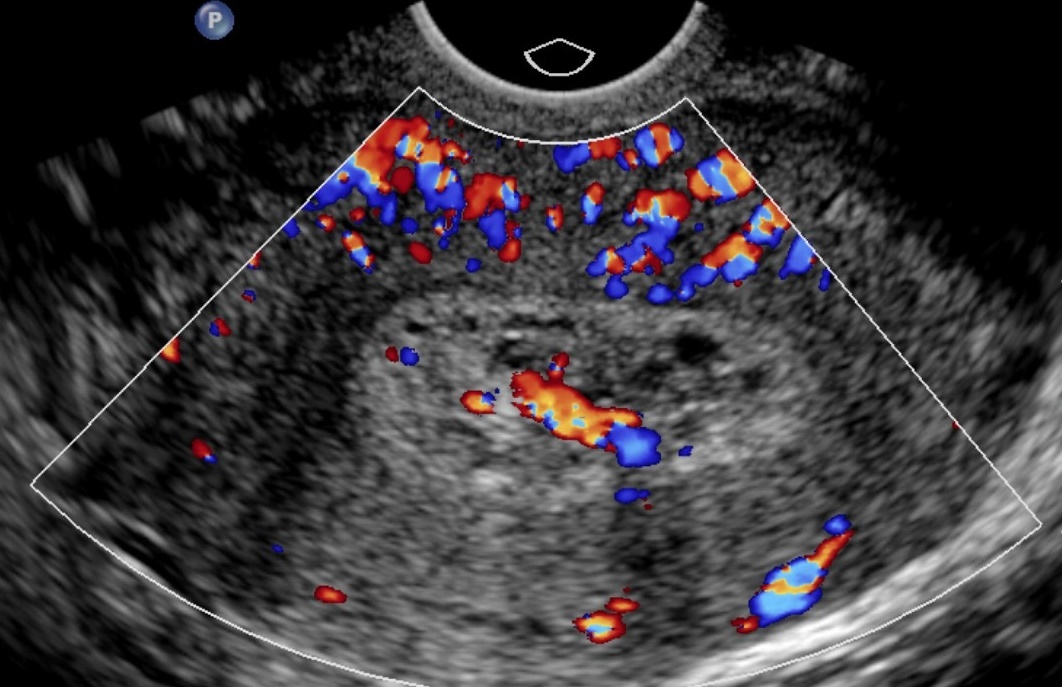 Признак сосудистой ножки (специфичность 95%, чувствительность 76%).

Соногистерография с физиологическим раствором помогает дифференцировать очаговые поражения эндометрия, занимающие менее 25% поверхности эндометрия, от диффузных процессов.

Это определяет необходимость гистероскопии с прицельной биопсией эндометрия
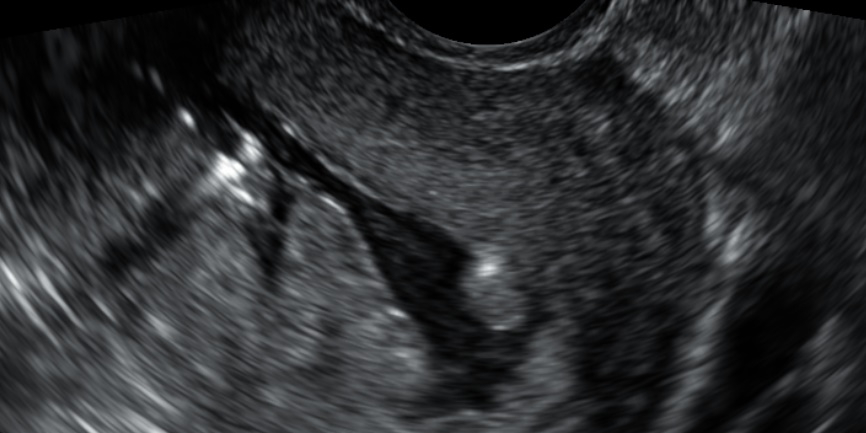 Полип эндометрия
ТВУЗИ, В-режим, сагиттальное сечение: плоскостной полип, хорошо визуализирующийся в пролиферативной фазе. 
ТВУЗИ, режим ЦДК, сагиттальное сечение: полип на ножке.
Внутриполостное введение NaCl  0,9 % для визуализации места прикрепления полипа (соногистерография).
Полипы могут быть пропущены в секреторную фазу из-за утолщенного эндометрия.
Овальная форма. Подслизистые миомы чаще имеют круглую форму и широкое основание
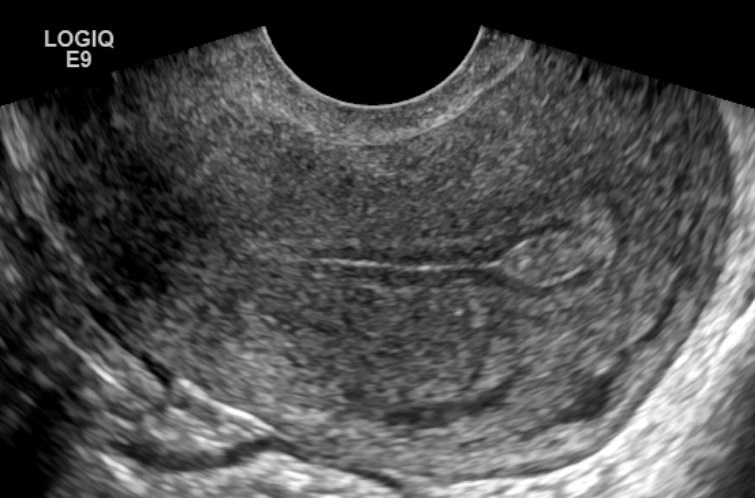 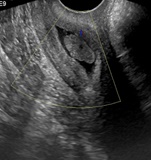 Полип эндометрия
МРТ: 

Т1-ВИ в сагиттальной плоскости: фокальное гипоинтенсивное поражение эндометрия
Т1-ВИ в сагиттальной плоскости: гомогенное усиление
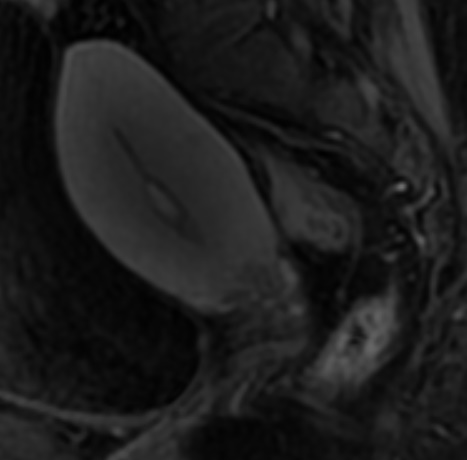 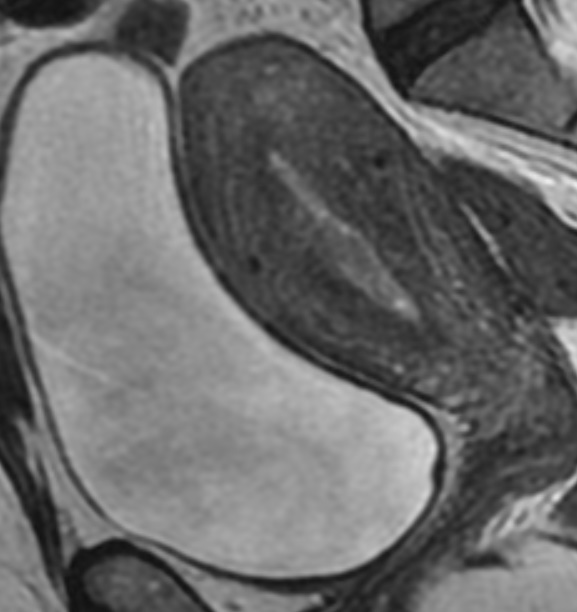 Спасибо за внимание!Продолжение следует…